2.Structure en Voile Mince Courbe
2.Définition :
On entend ci-dessous par « voile mince en béton armé » des structures spatiales dont l’épaisseur est très faible par rapport aux deux autres dimensions (le rapport épaisseur/portée est typiquement moins, voire beaucoup moins, que 1/100) et dans lequel l’état de contrainte est essentiellement membranaire
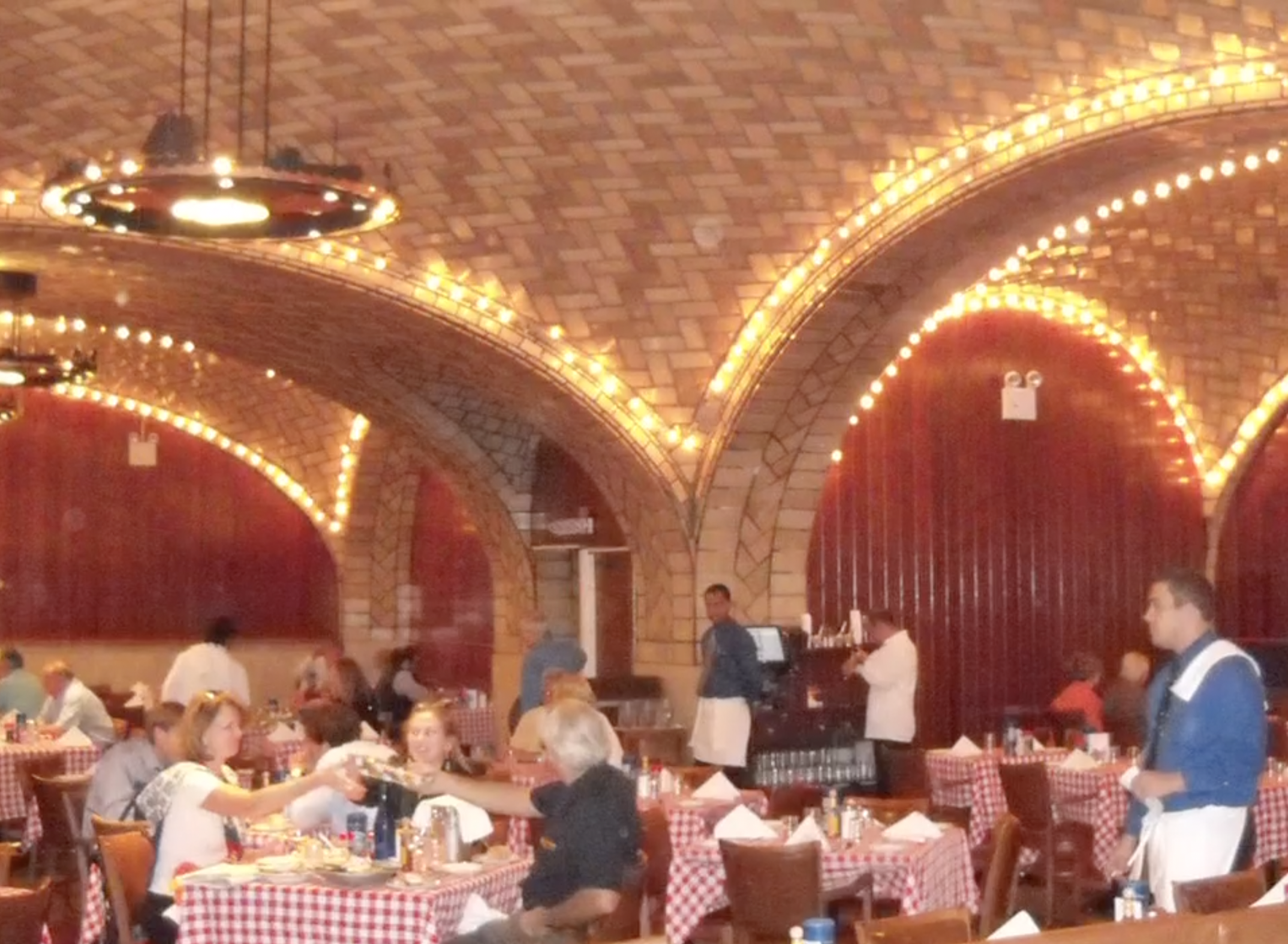 2.Matérieaux
La structure en voile mince peut être faite en n’importe quelle matériaux : bois maçonneries acier plastic
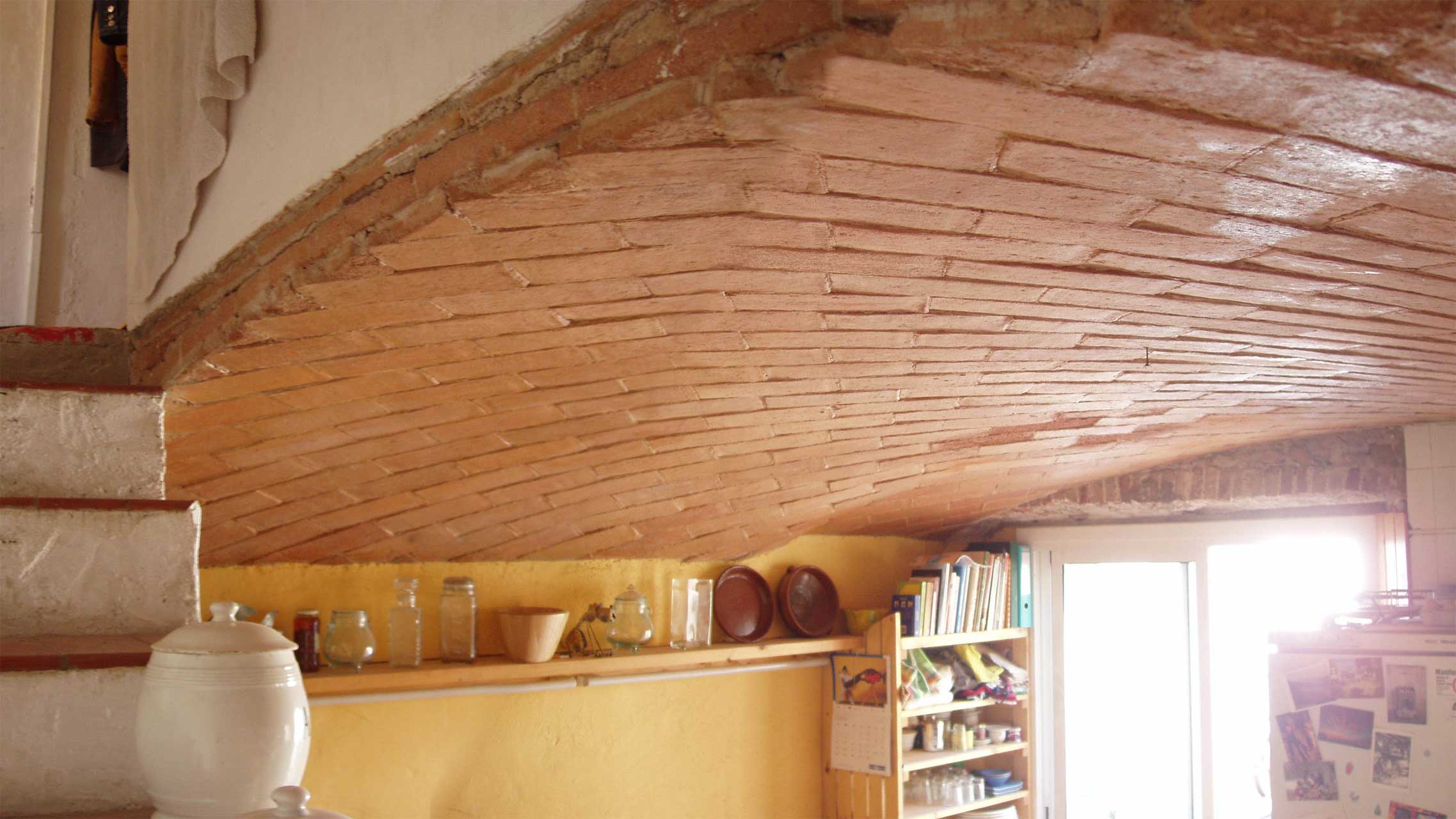 Par exemple la voute catalane (sarrasine) faite de céramique et de brique de terre cuite et sans coffrage
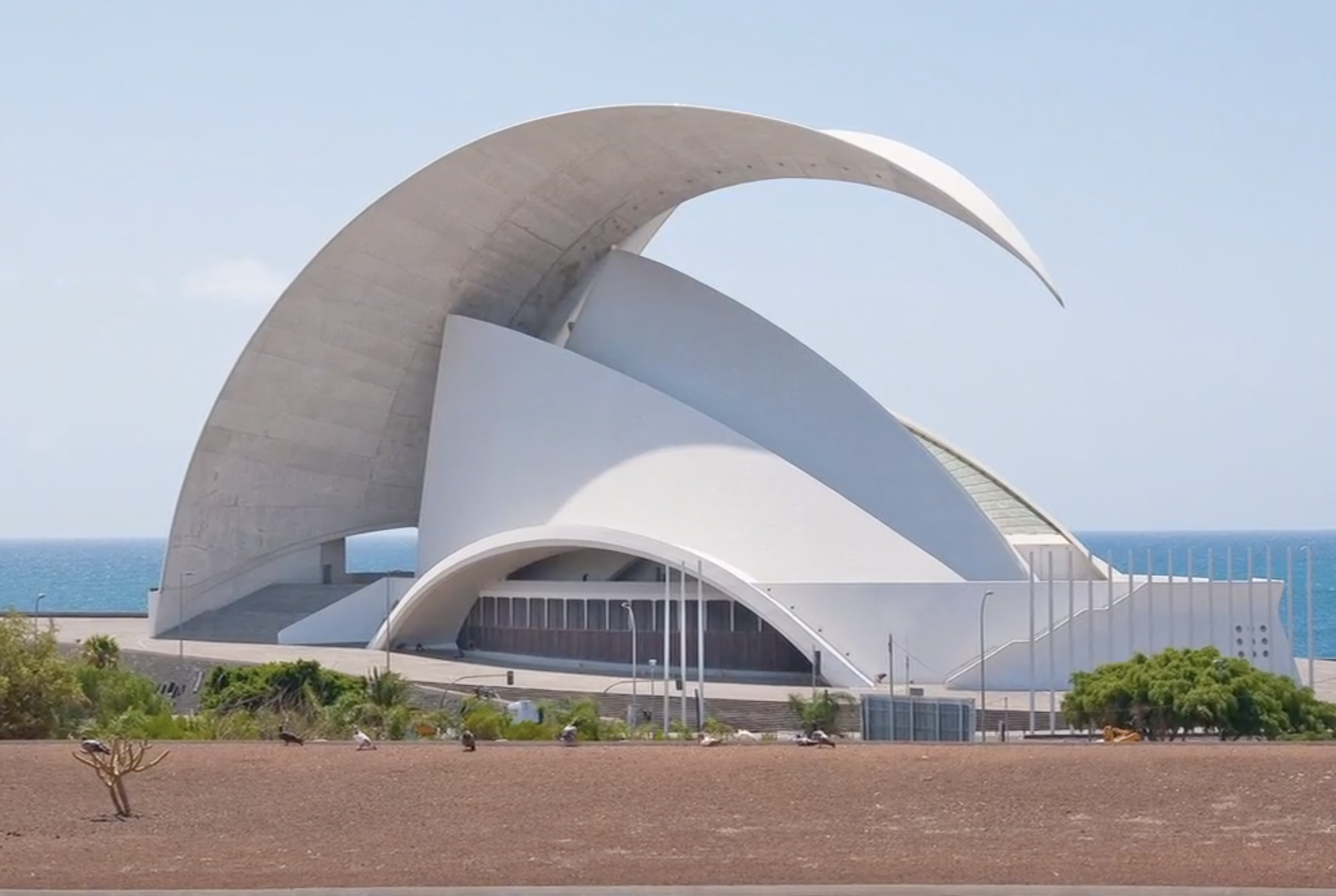 Mais depuis 1920 le matériaux qui permettait une structure la plus fine du voile mince était  le béton 


parce que la complexité des courbes peut être atteinte plus facilement avec le béton que les autres matériaux
3.Caractéristiques
Une étude mathématique a prouver que n’imporle quelle surface courbé , naturelle ou créé par l’homme peut etre classé que par une des ses 3 formes :

-en forme de cylindre: Un demi cercle poussé en 3d, d’après la grille superposer  la forme cylindrique contient des courbe juste sur un coté .
Une autre forme cylindrique générer cette fois d’un parabole
Son avantage c’est qu’il est plus efficace que l’autre structure   

-en forme de dome :Le dôme parabolique et le dôme circulaire 
on remarque les courbe dans les deux directions 

-en forme de selle :Double courbure orienté à l’opposé de ses derniérs 

Ses trois fromes géometrique est utiliser comme base de la structure voile mince
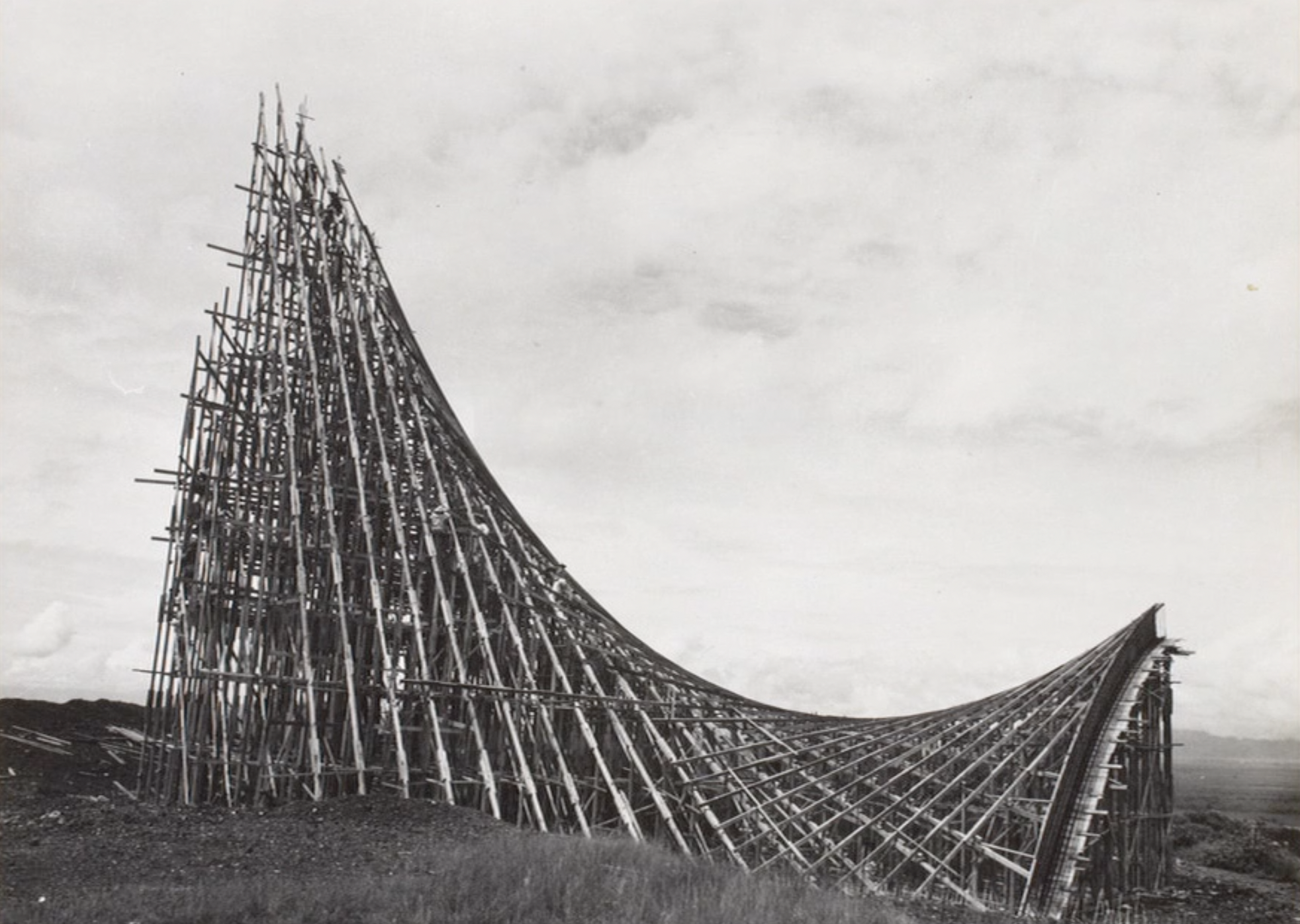 chapel lomas de cuernavaca
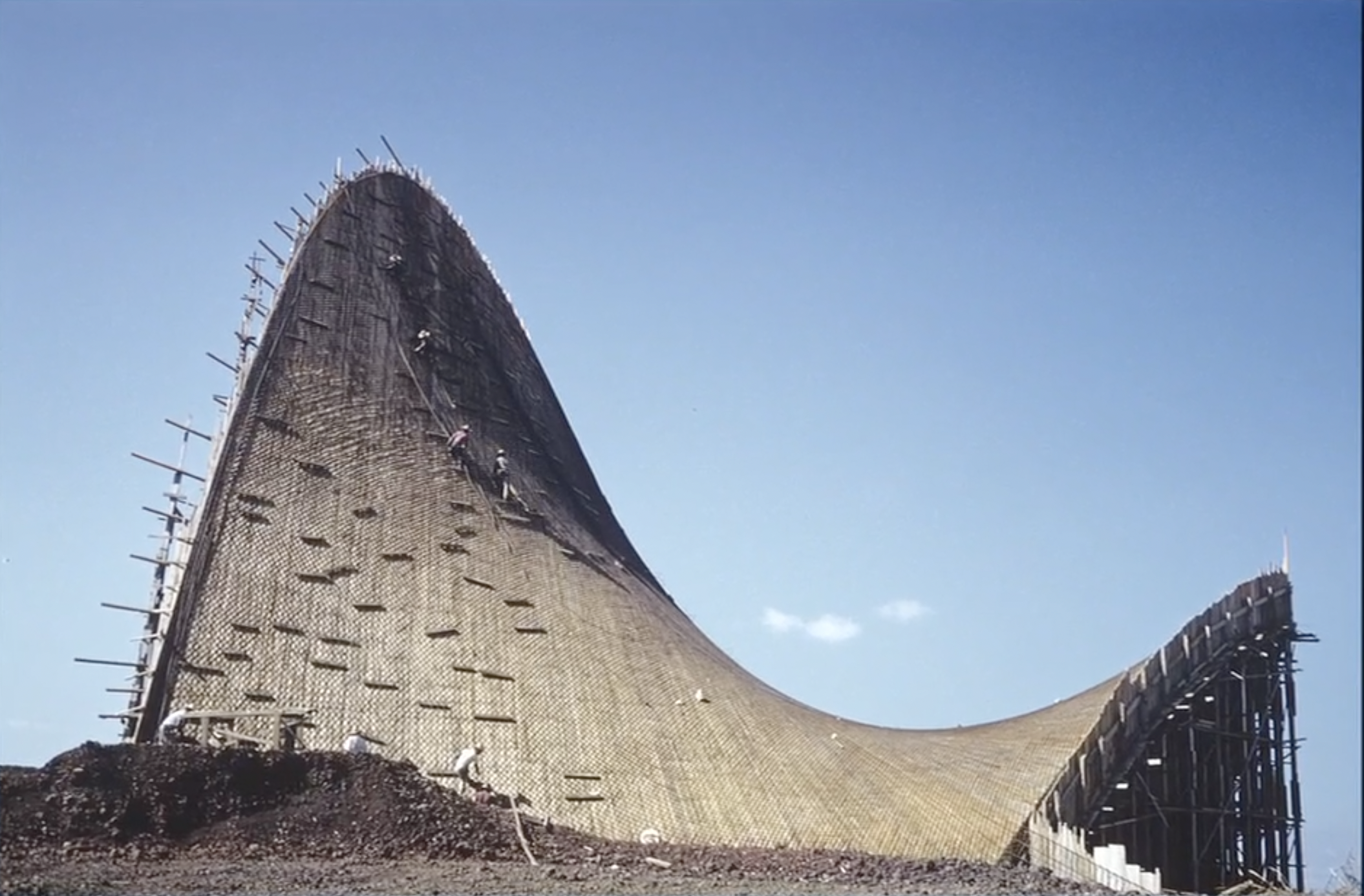 chapel lomas de cuernavaca
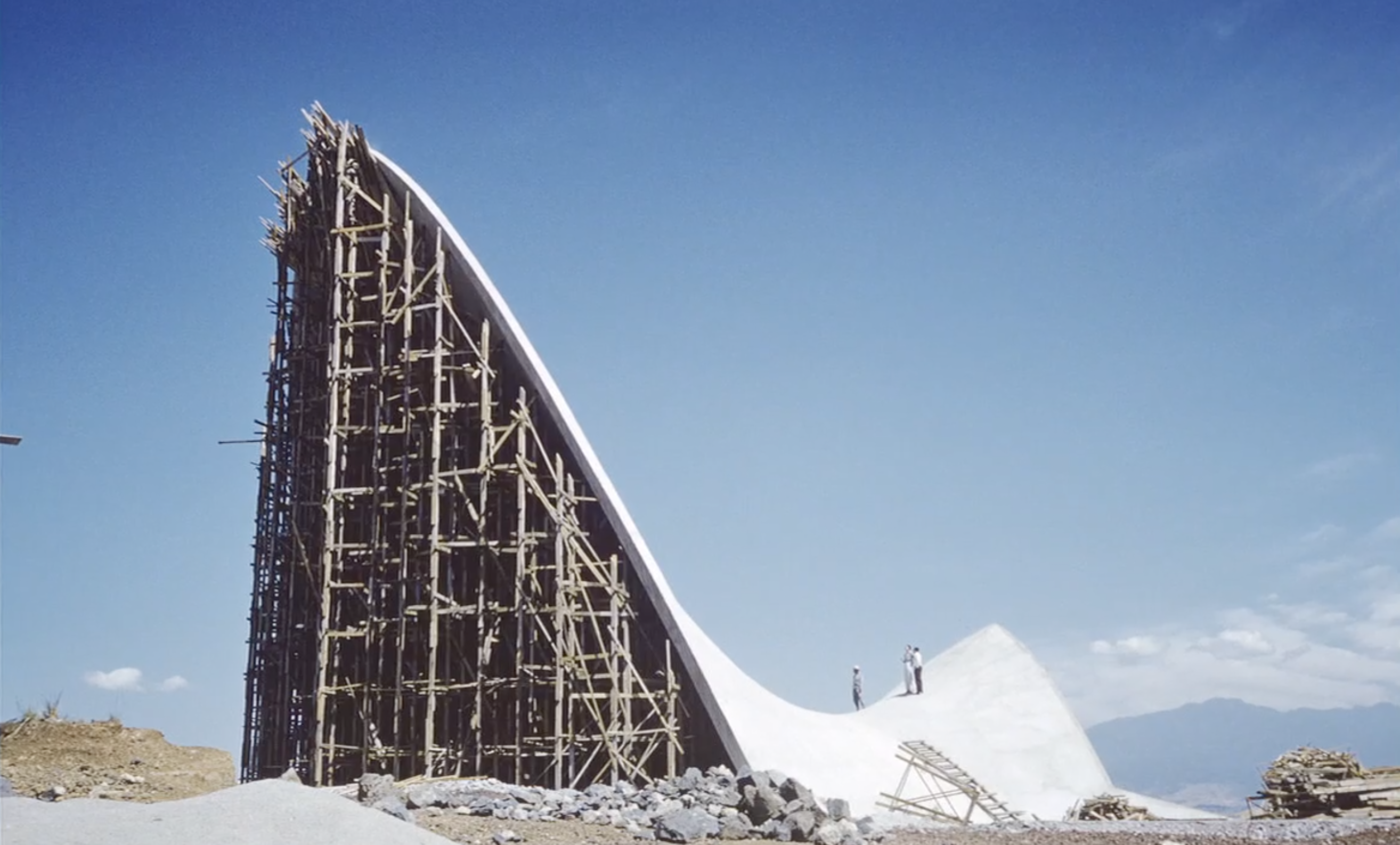 chapel lomas de cuernavaca
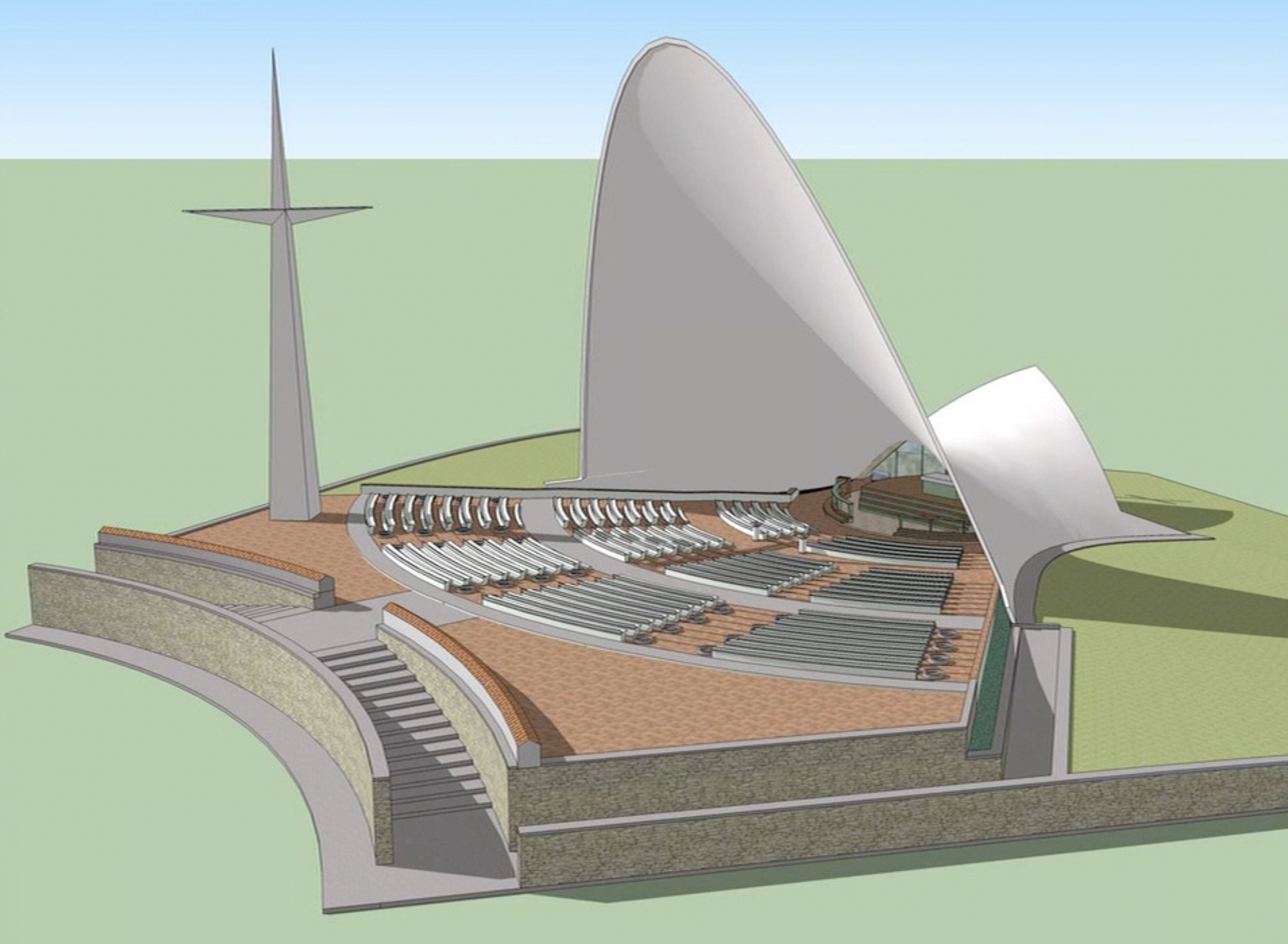 Exemple 1
Cette chapelle construite en 1958 en Mexique , le plus grand arche fais 30m longueur et 20m d’hauteur 4cm d’épaisseur
Ce type de structure unique que l’on retrouve dans les bâtiments les plus emblématique du monde
chapel lomas de cuernavaca
EXEMPLE 2
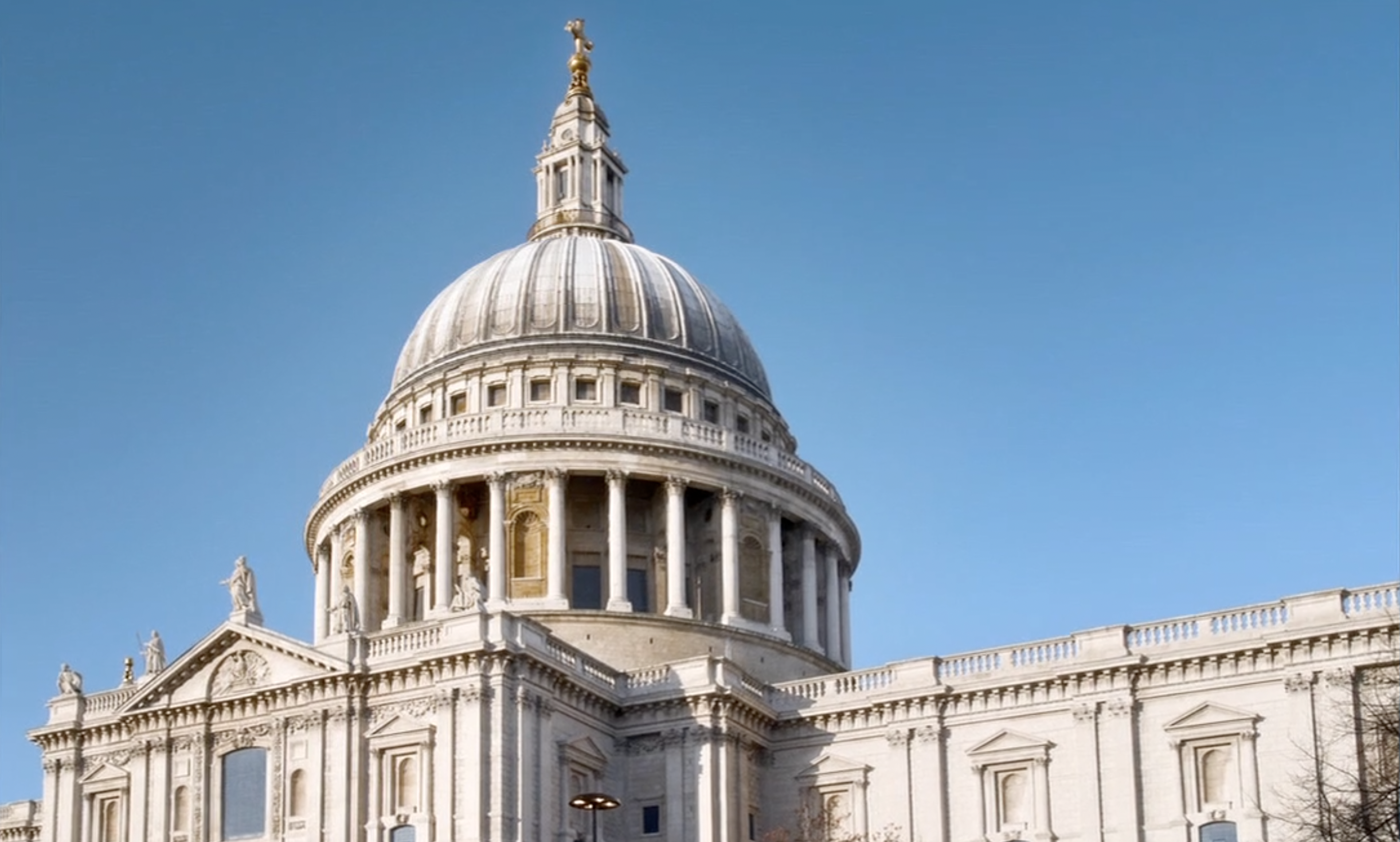 Cathédrale de saint Paul(le dôme) 
Construite entre 1675-1710 
À Londres Angleterre

Portée de 31m  

le premier pas révolutionnaire vers la structure du voile mince
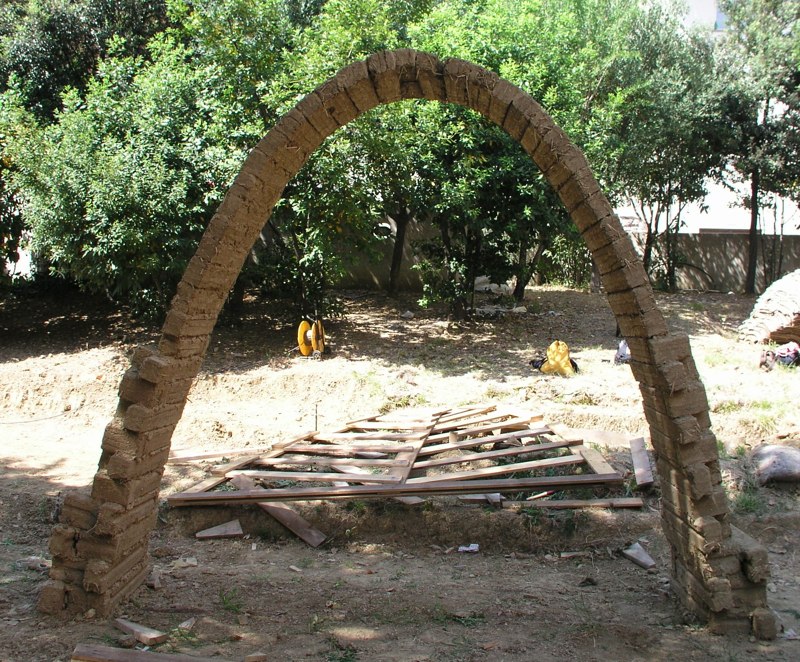 1669 L’architecte avait pour mission de reconstruire Londres après le grand incendie de 1666

Il as reconstruis prés de 51 églises mais la Cathédrale de saint Paul était de loin son meilleurs œuvre
Ils ont découvert que l’arc caténaire était la forme le plus structurellement efficace pour un arche 
qui as était pour la premiére fois dans l’histoire utiliser dans le dome
arc caténaire
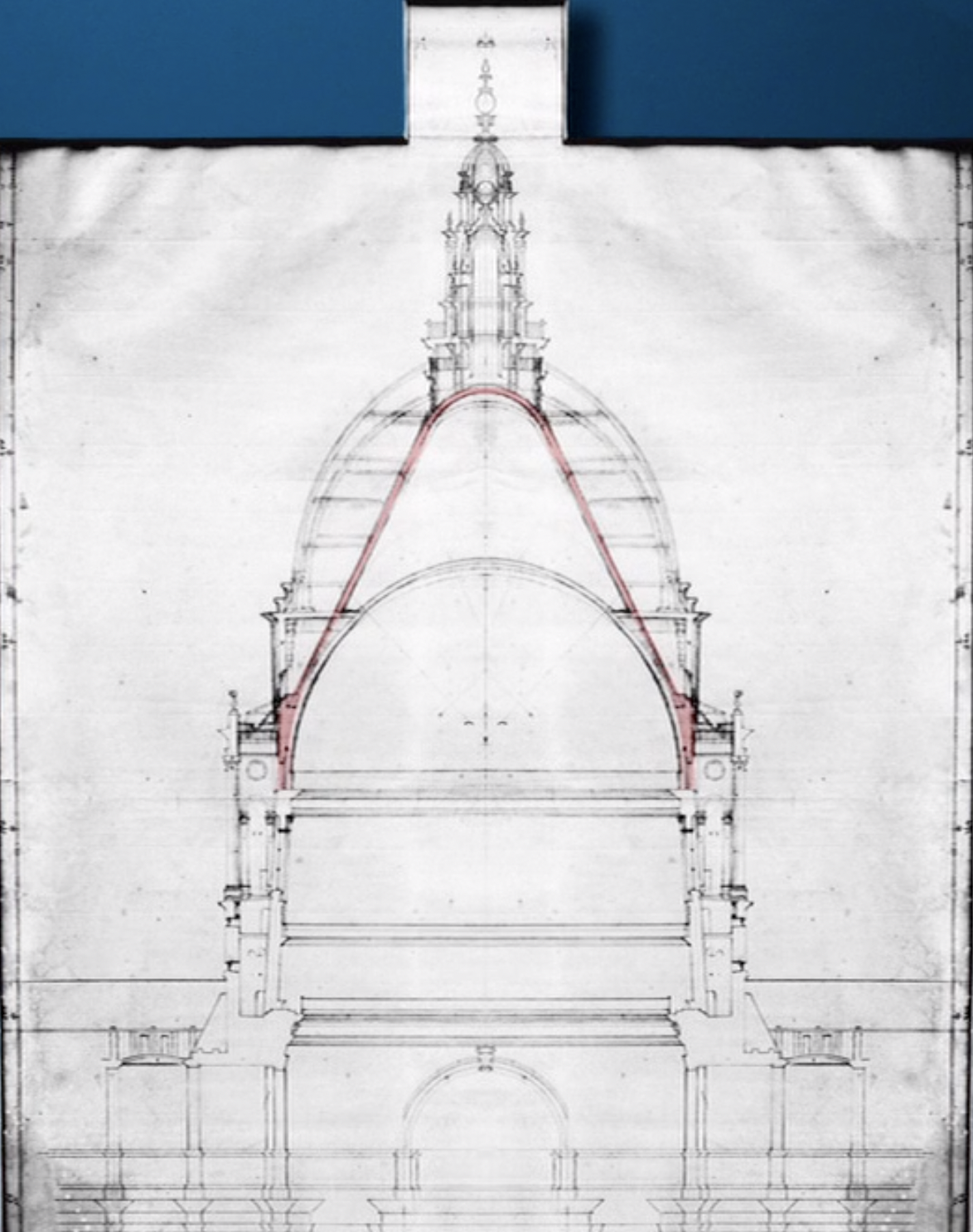 Lanterne en pierre qui fais
 1k tonne
Structure principale 
Voile mince
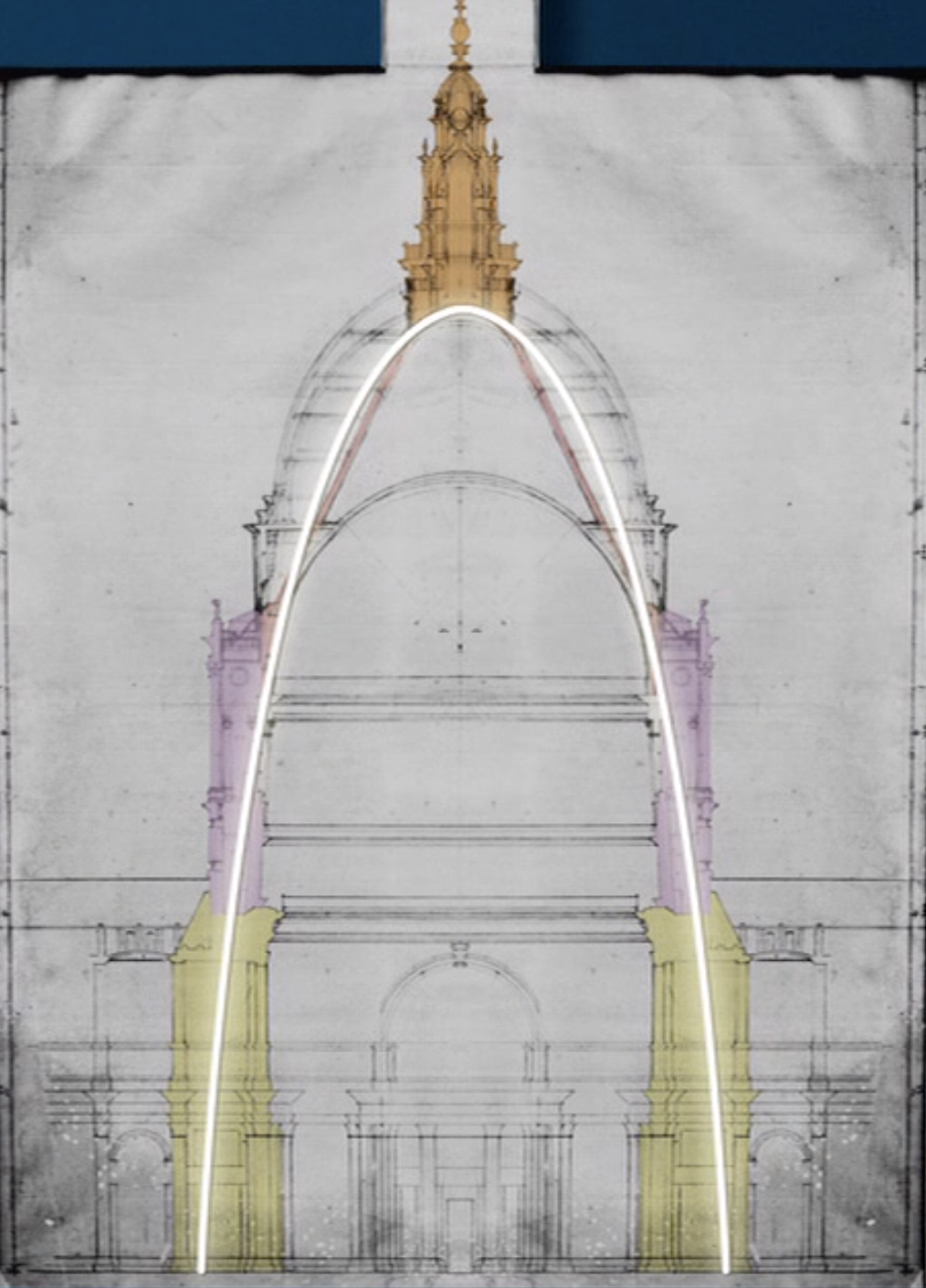 Le cône combiné avec les supports 
Forme approximativement l’arc caténaire
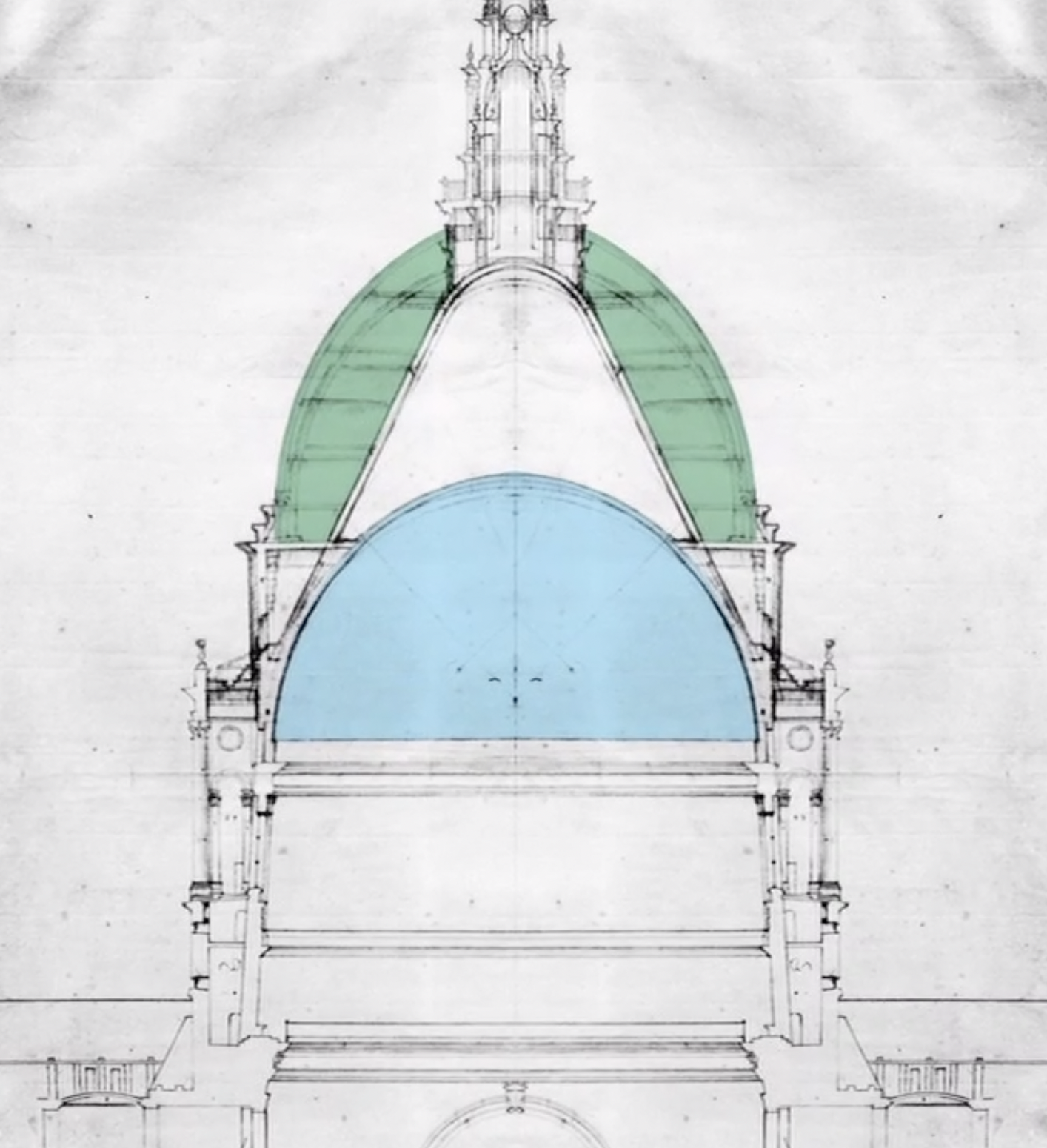 Ce type de structure ne marchais pas esthétiquement dans ce type d’ouvrage
Dôme extérieur
Couverture esthétique
Dôme intérieur
(en brique qui porte que lui-même )
Il fallait donc le recouvrir 
l’architecte a ajouté deux dôme supplémentaire.
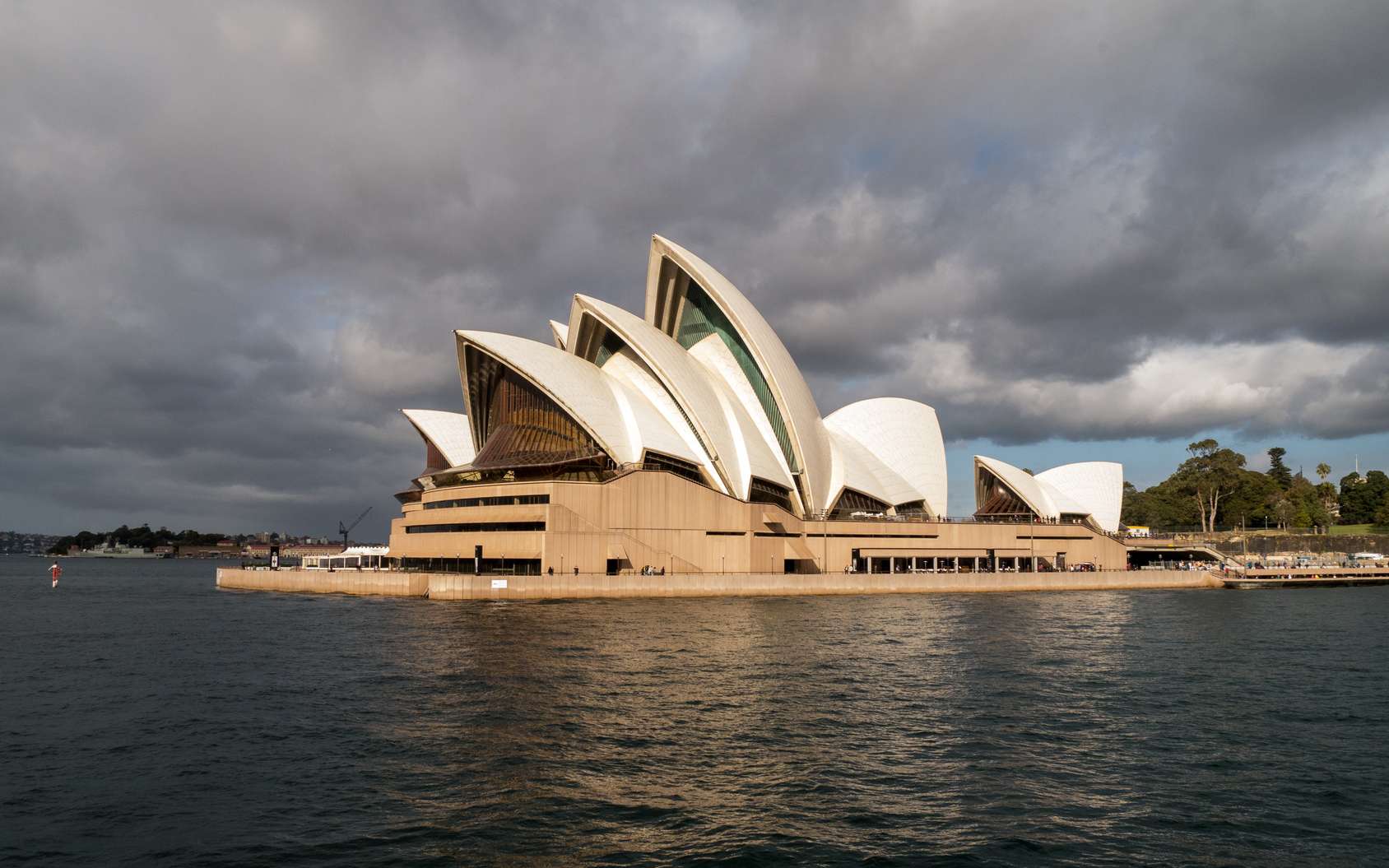 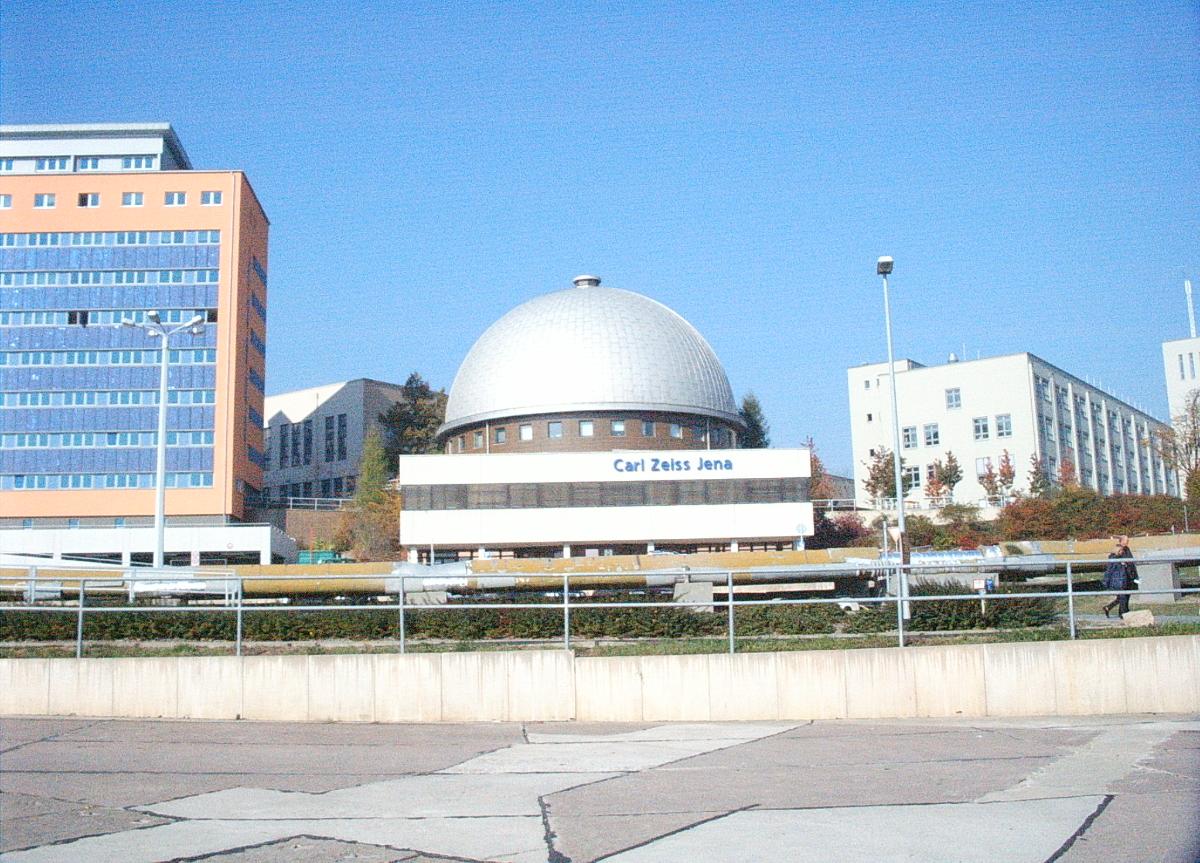 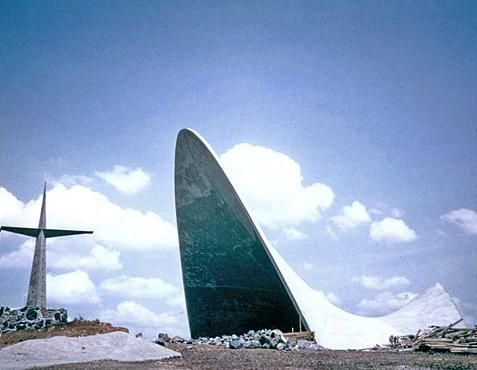 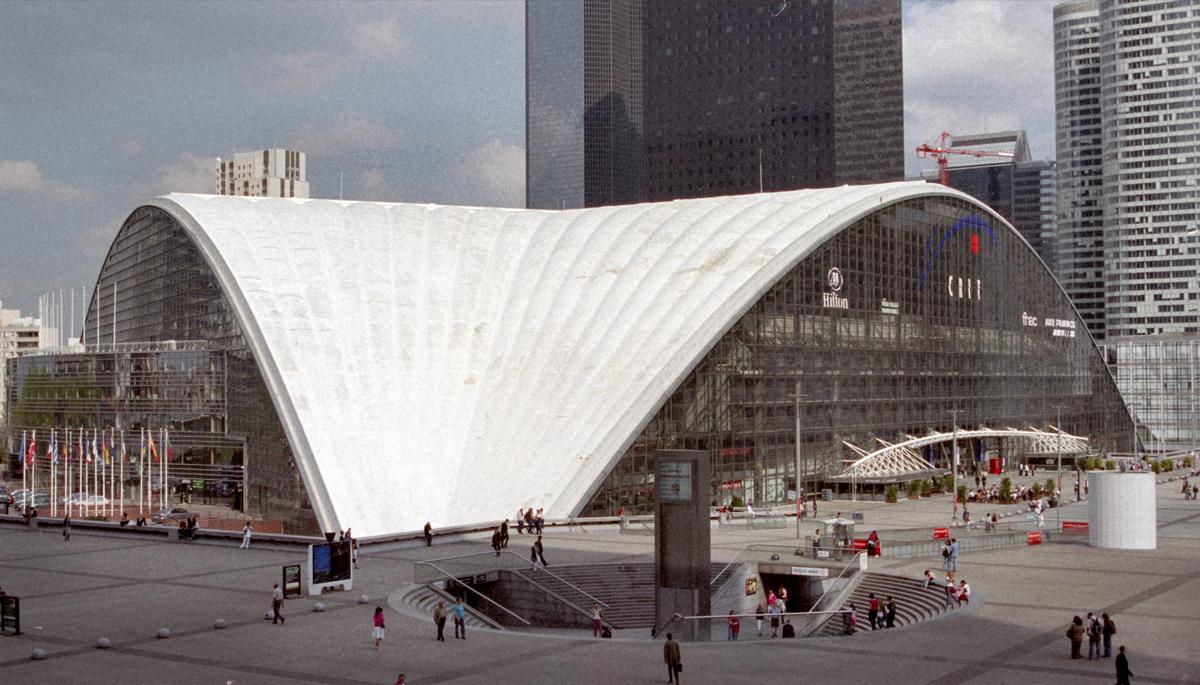 3. Structures en voiles minces plissée.
Sommaire :
Introduction
Définition
Comportement structurel
Dépendance de la structure plissée
Types de structure plissée
exemple
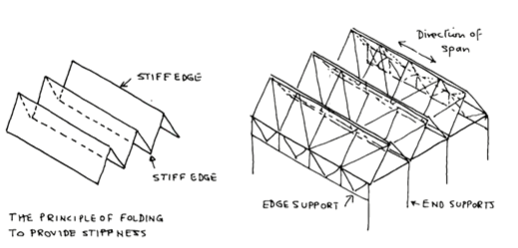 1.introduction :
les plaques pliées sont des assemblages de plaques plates ou de dalles inclinées dans des directions différentes et reliées rigidement le long de leurs bords longitudinaux qui peuvent supporter des charges sans avoir besoin de poutres de support supplémentaires le long des bords mutuels

les plaques pliées combinent l'action de la dalle avec l'action de la poutre dans le sens de la longueur elles agissent comme de minces poutres inclinées de grande profondeur stabilisées contre le flambage en haut et en bas par des plaques adjacentes
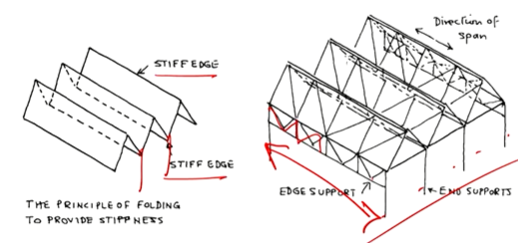 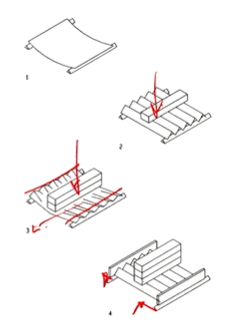 2.Définition :
la flexion dans les plaques pliées provoque une compression supérieure et une tension inférieure
les plaques pliées ont tendance à s'aplatir sous l'effet de la gravité, ce qui peut être empêché par des murs ou des cadres aux extrémités des supports
la tendance au flambement des panneaux d'extrémité peut être combattue par les poutres de rive
3.Comportement structurel:
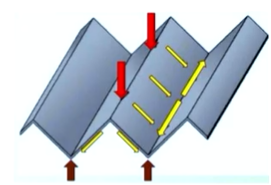 les forces externes sont transférées au bord le plus court d'un élément pliant
la réaction en tant que force axiale est répartie entre l'élément adjacent
nous devons mettre un support de bord ou une poutre de bord dans le but de maintenir la charge d'extrémité
puis les forces sont transférées aux roulements
4.Dépendance de la structure plissée
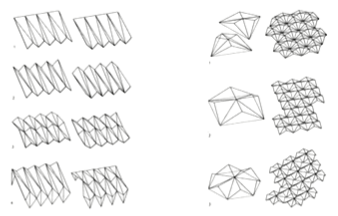 la forme géométrique 

la forme de la base sur laquelle ils sont exécutés

 le mode d'exécution, les méthodes de formation

la fonction et la position dans le bâtiment

le matériau dont ils sont faits
5.Types de structure plissée:
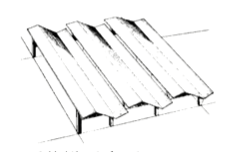 surfaces de plaques pliées

 cadres en tôle pliée


structures spatiales de plaques pliées
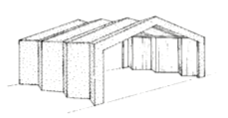 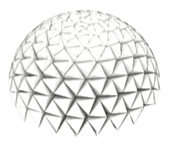 6.exemple:
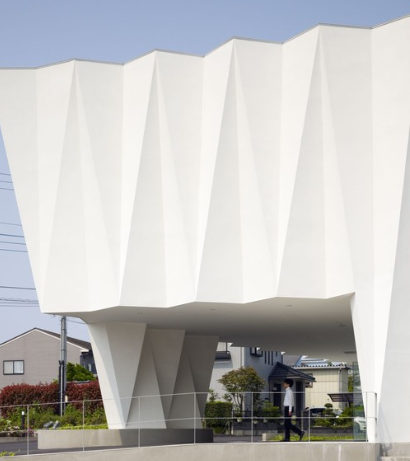 Architects: Hironaka Ogawa & Associates, Hironaka Ogawa & Associates

Area : 1398 m²

Year : 2012
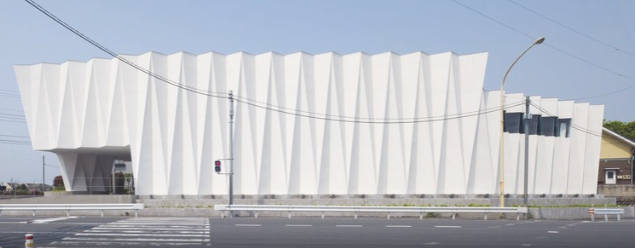 Salle de mariage, Japon
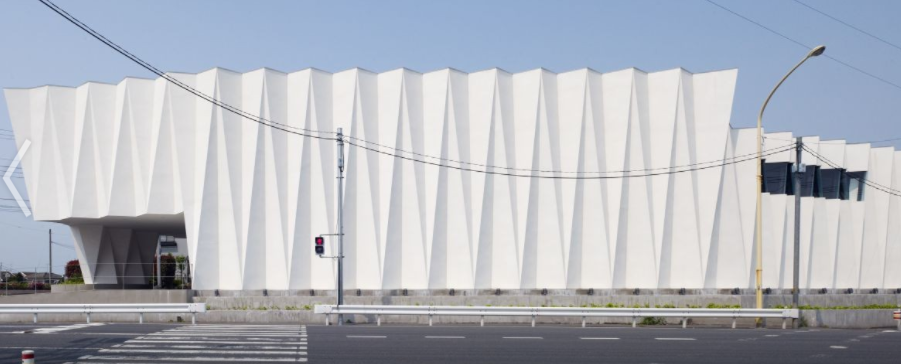 coupé le bruit du trafic intense sur la route nationale en créant une façade totalement fermée qui dramatise l'extraordinaire.

Pour construire un bâtiment avec le rapport bâtiment/terrain maximal sur le site de forme irrégulière ainsi que de rendre la splendeur en tant que lieu de mariage, l'idée de murs plissés été utilisé . 

Les murs plissés uniques servent à la fois de décorations et de structures de construction
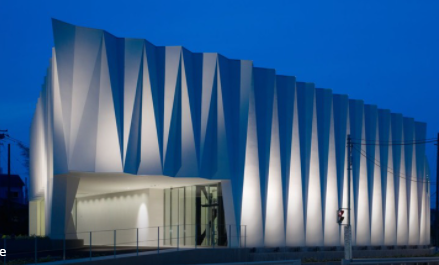 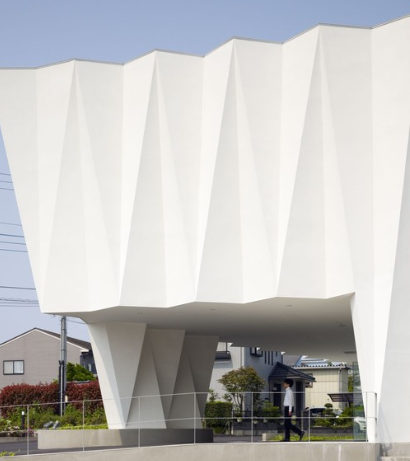 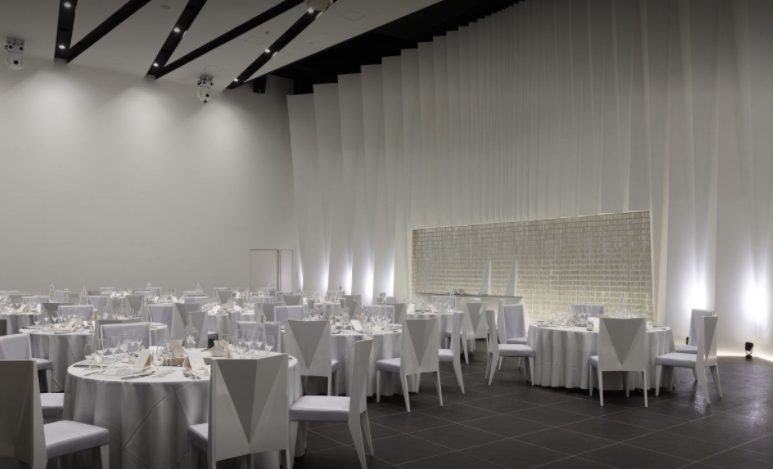 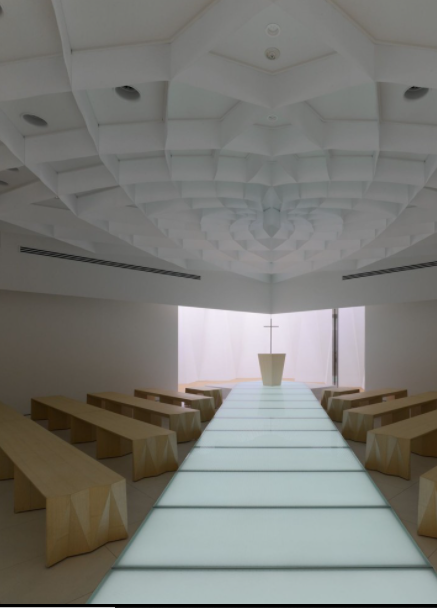 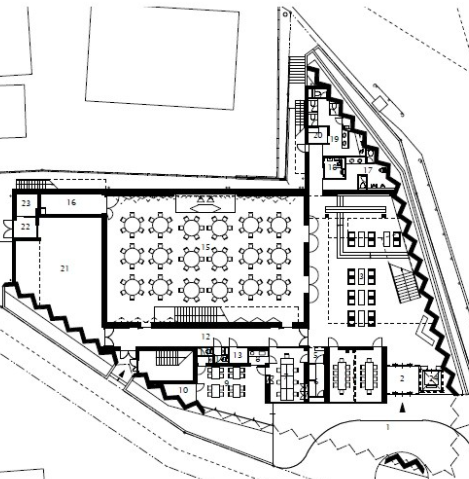 Elément structurel et décoratif
La structure permet des grandes portées
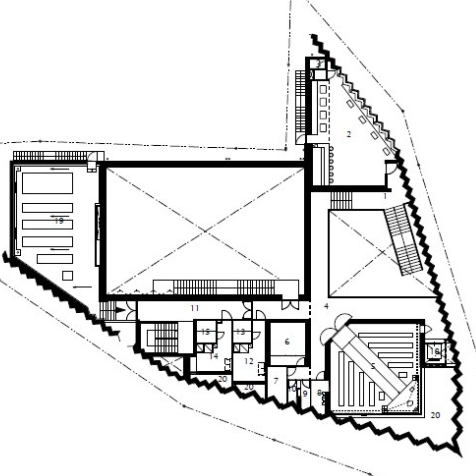 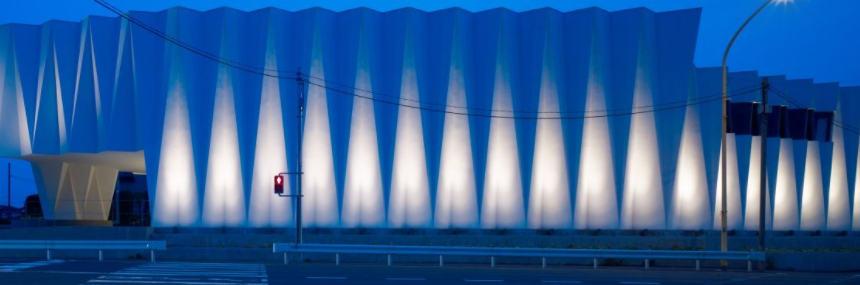 La structure plissée permet un jeu de lumière qui crée des différentes ambiances
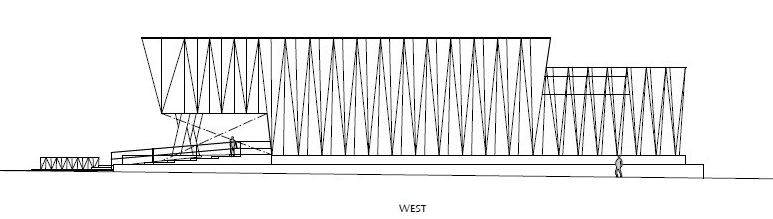 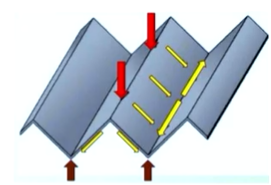 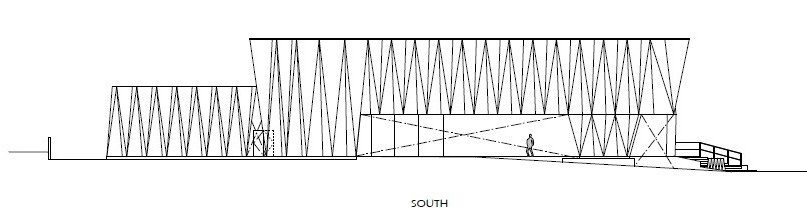